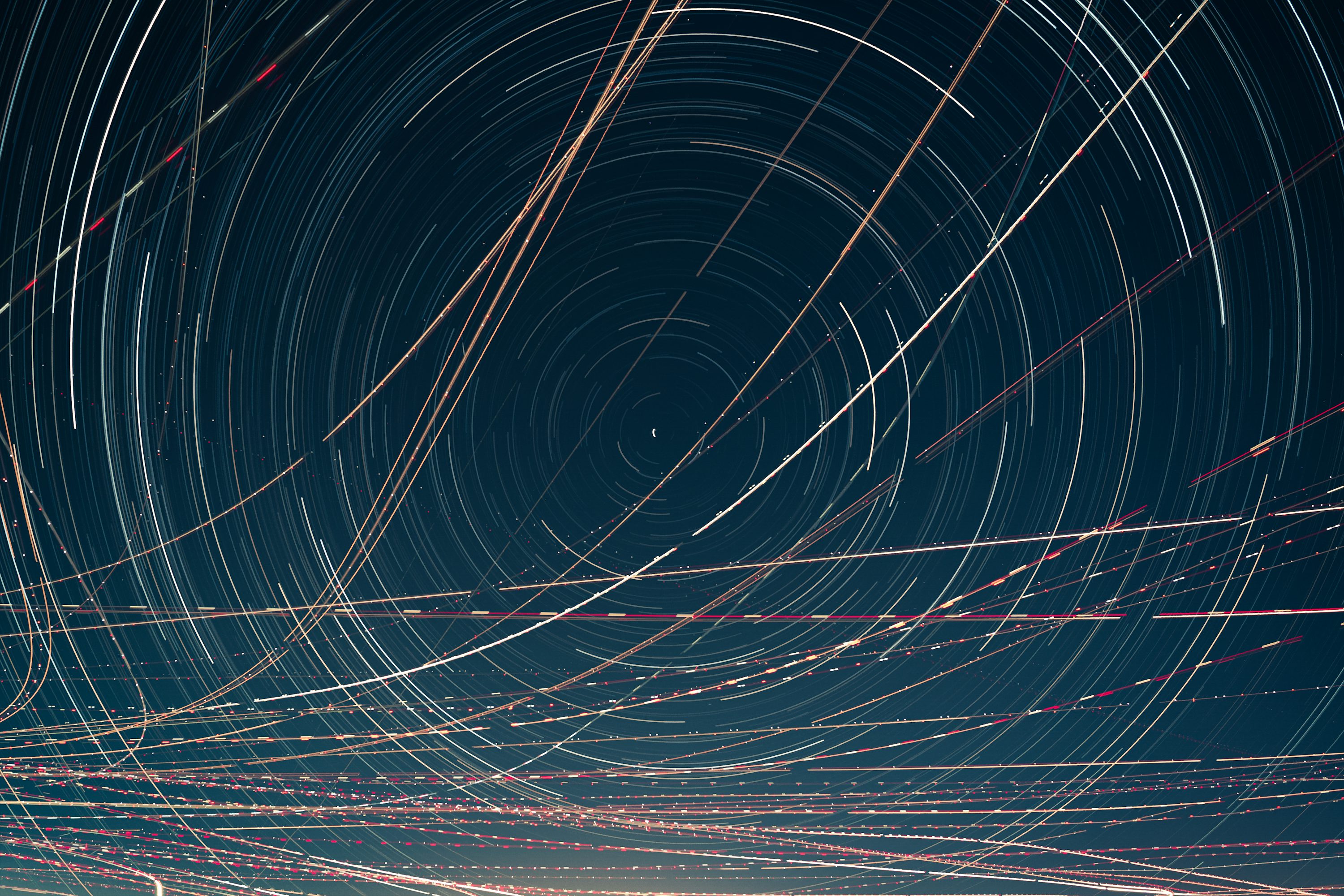 You know that those who are considered rulers of the Gentiles lord it over them, and their great ones exercise authority over them. But it shall not be so among you. But whoever would be great among you must be your servant, and whoever would be first among you must be slave of all. For even the Son of Man came not to be served but to serve, and to give his life as a ransom for many.
MARK 10:41-45
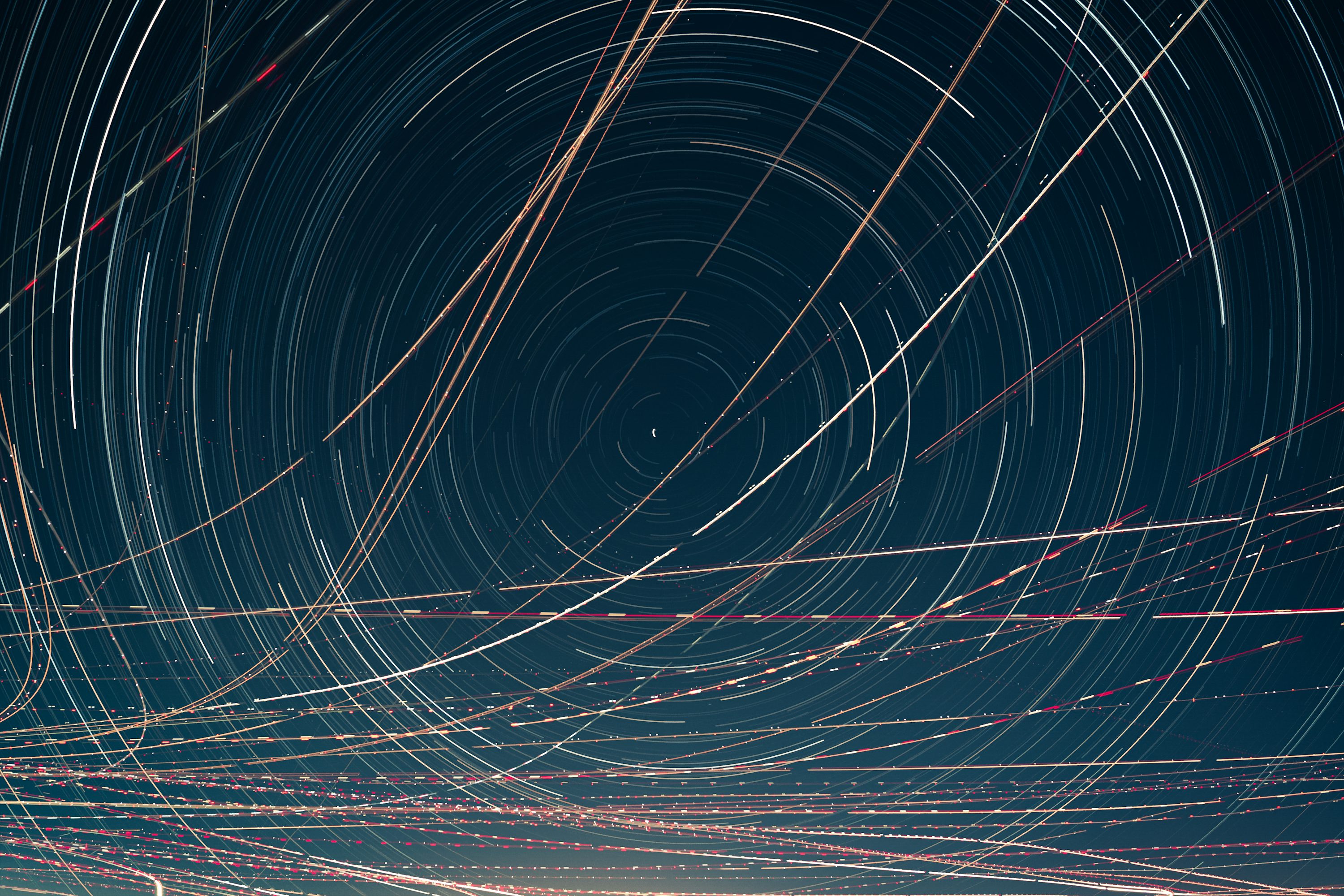 JESUS
A Ransom for Many
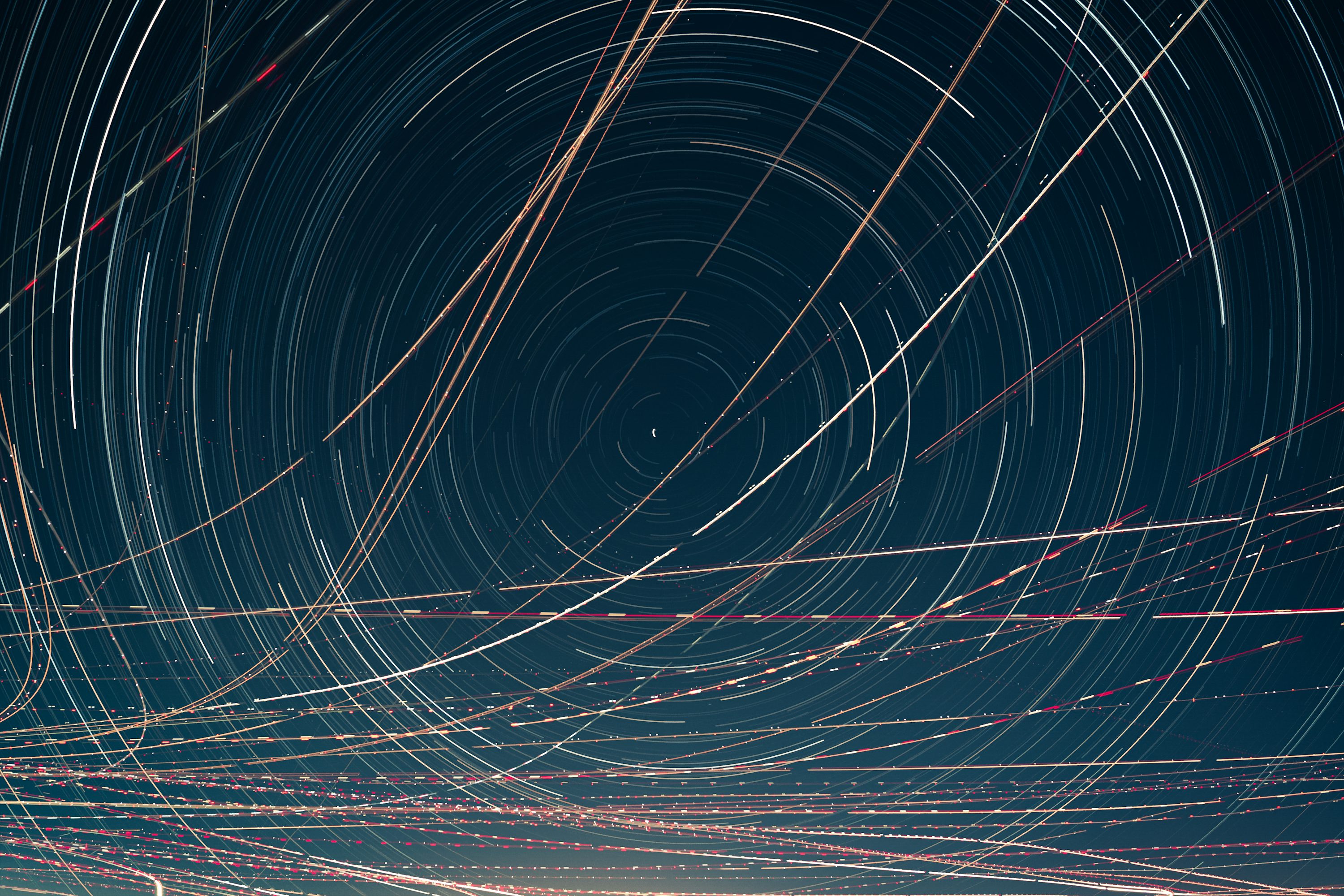 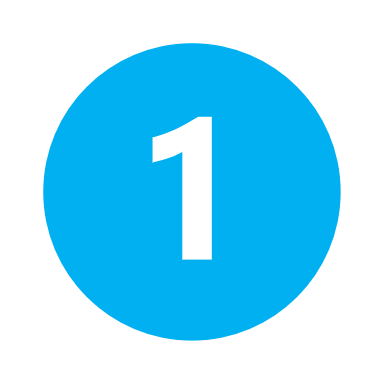 The Importance of the Cross
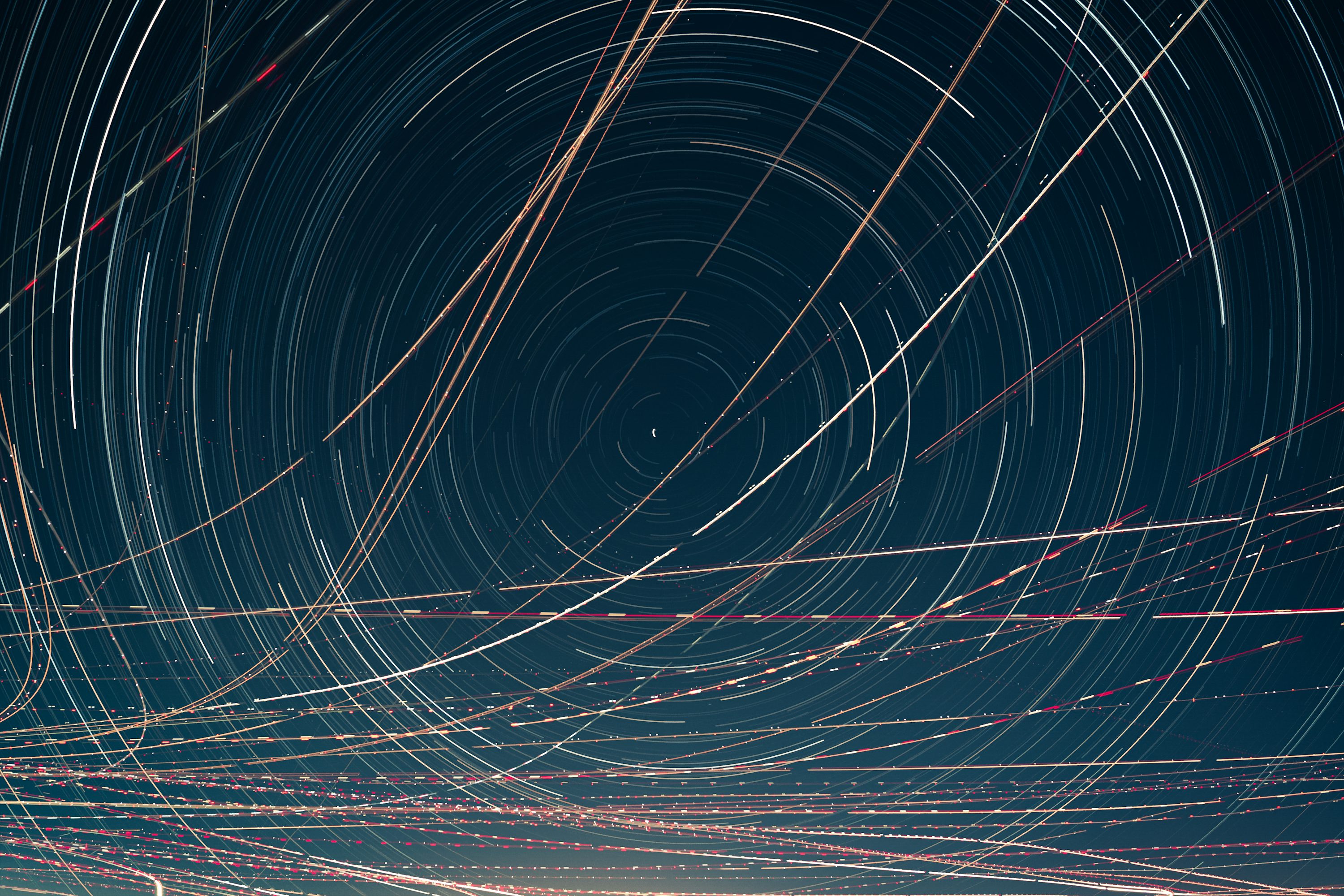 The Importance 
of the Cross
Sin was destroyed
Righteousness was exonerated
Human family was reconstituted
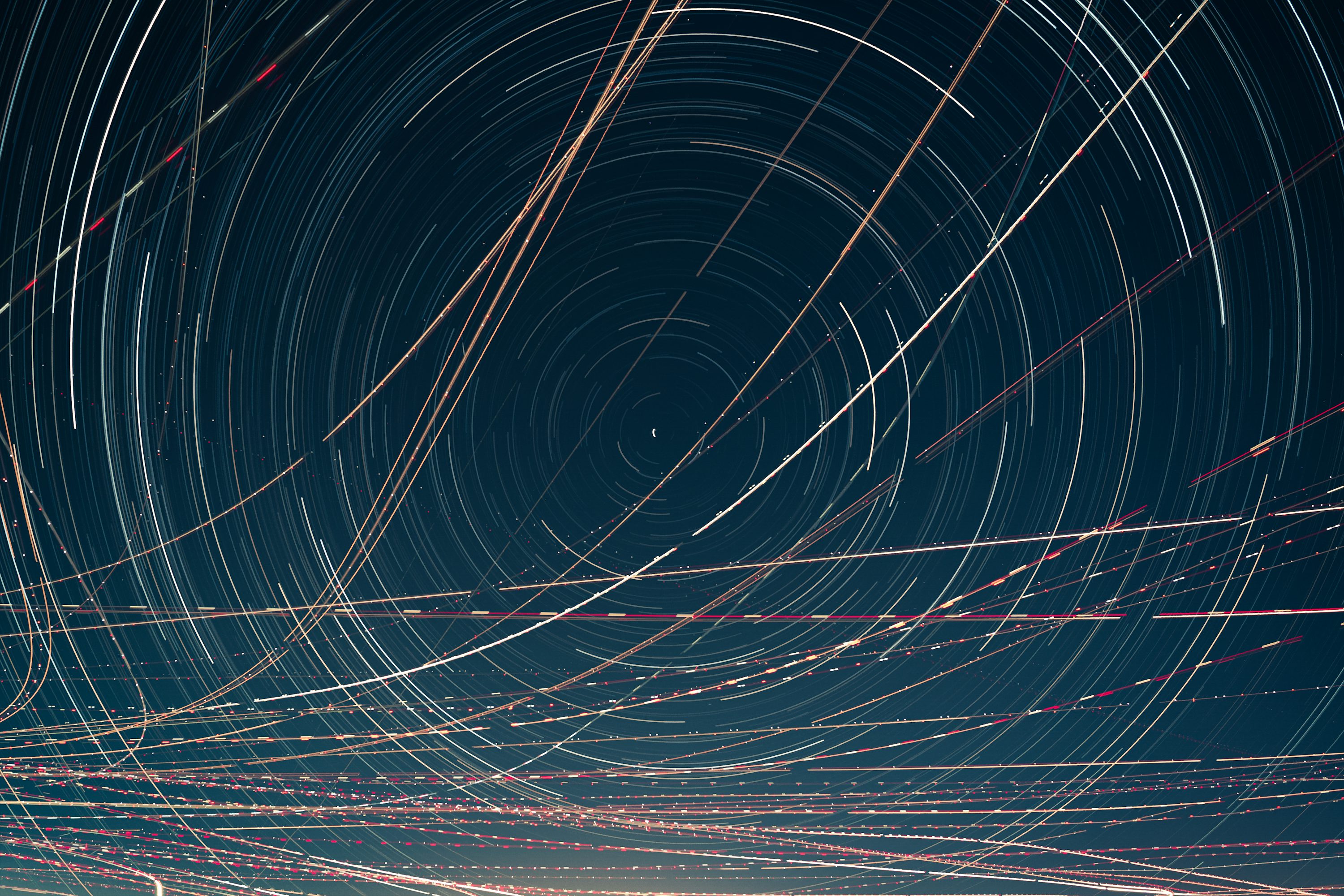 Far be it from me to boast except in the cross of our Lord Jesus Christ… 
GALATIANS 6:14
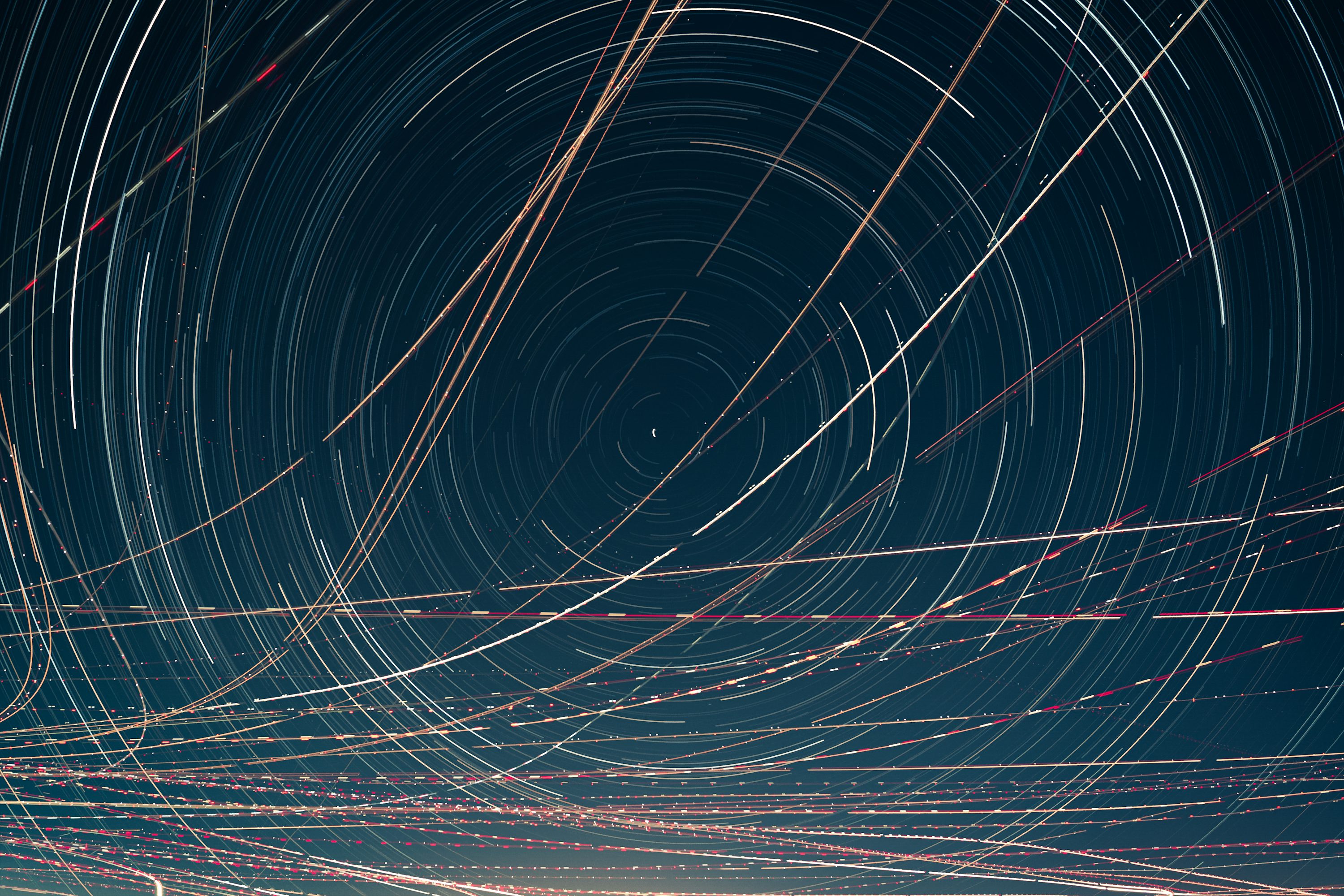 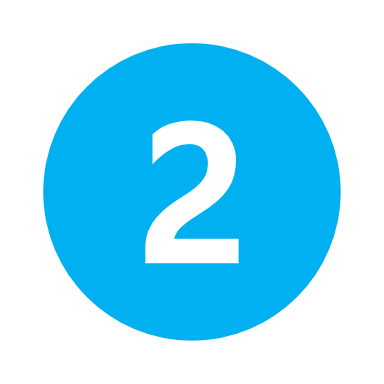 The Cross Changes Our Hearts
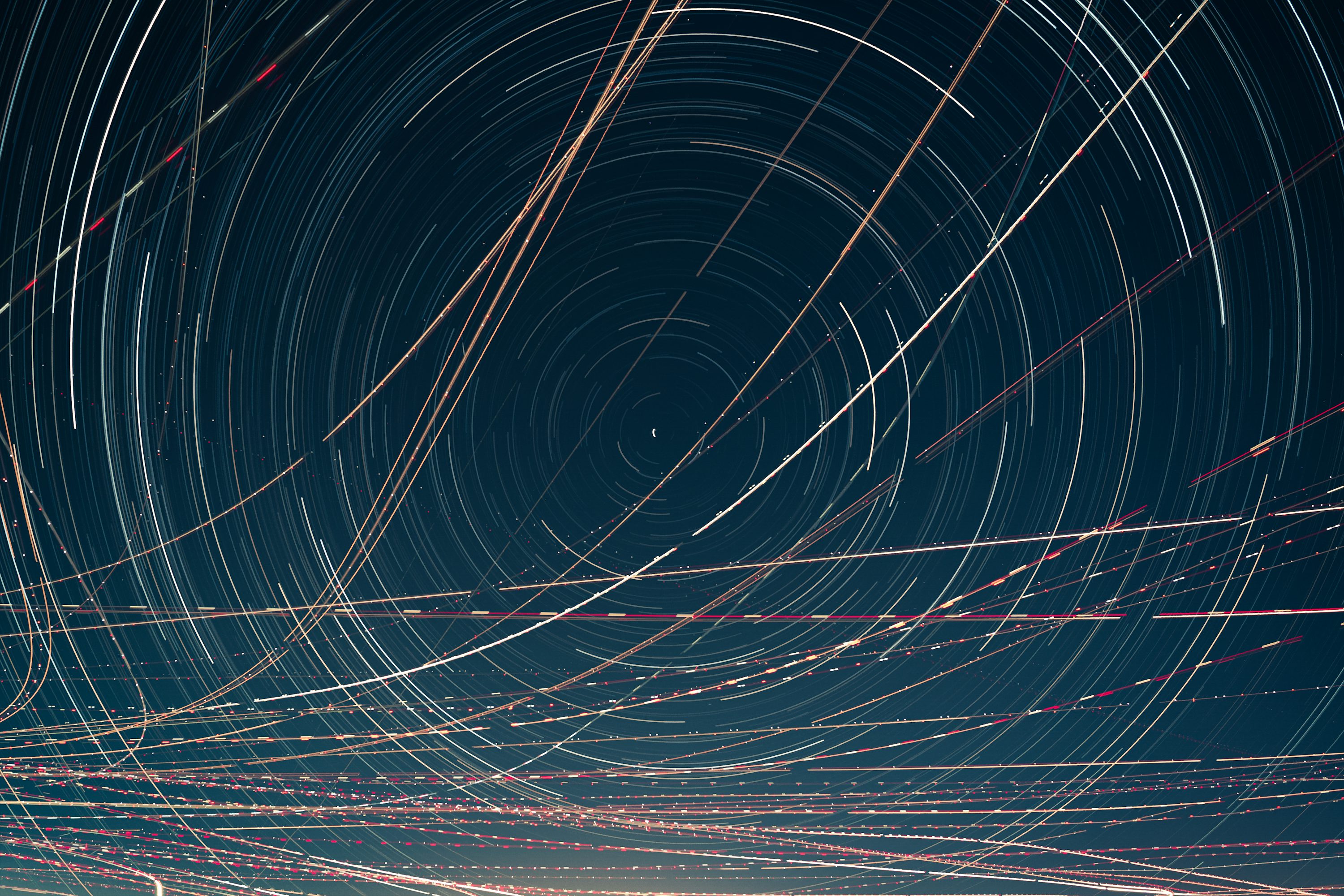 Love is patient and kind; love does not envy or boast; it is not arrogant or rude. It does not insist on its own way; it is not irritable or resentful; it does not rejoice at wrong doing, but rejoices with the truth. Love bears all things, believes all things, hopes all things, endures all things.
1 CORINTHIANS 13:4-7
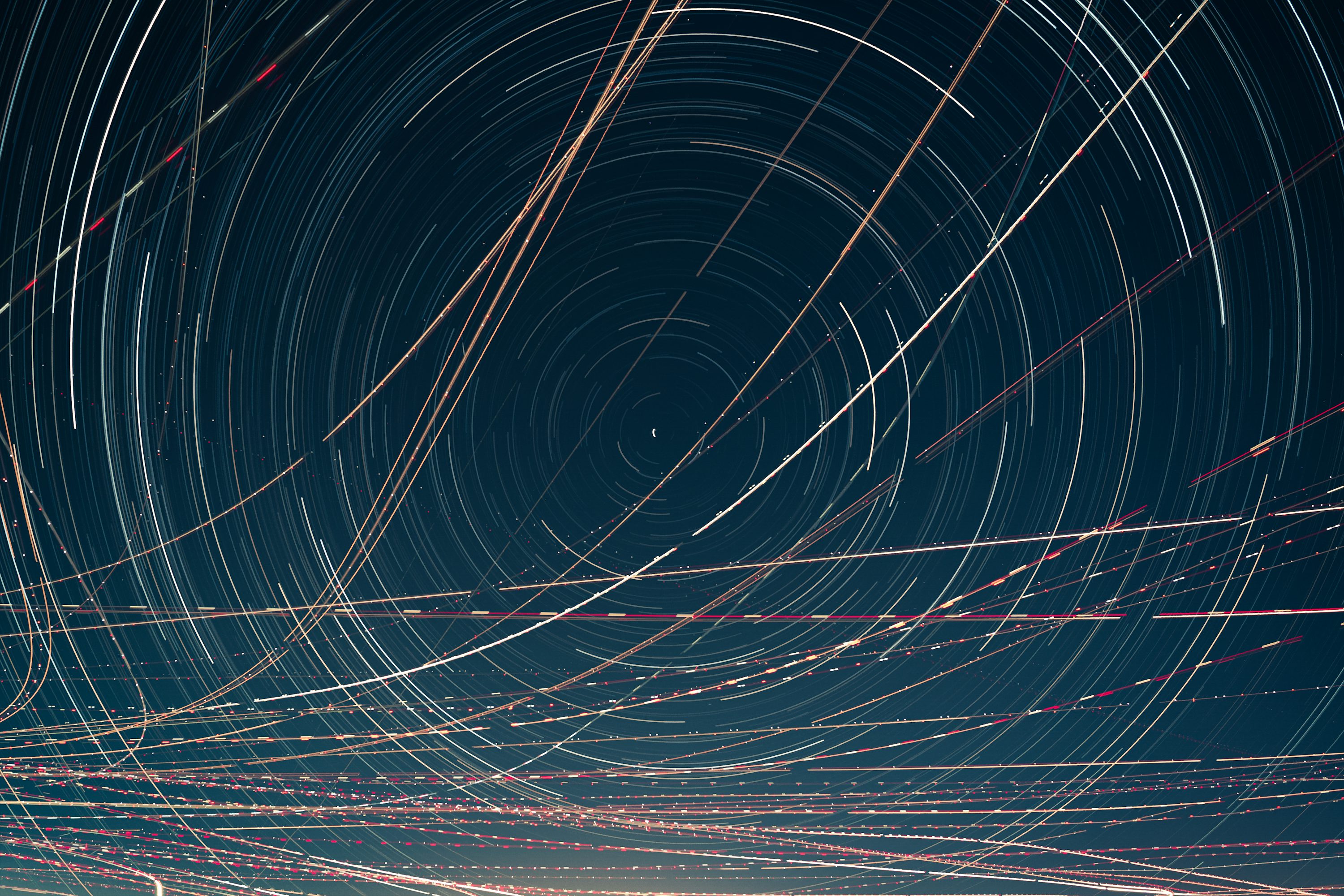 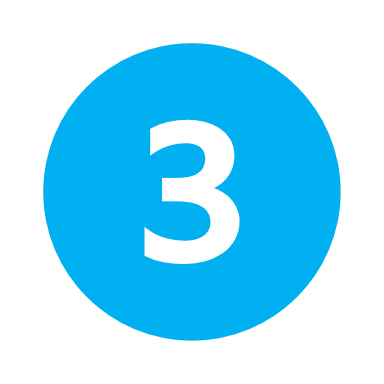 The Cross Redefines Our Purpose
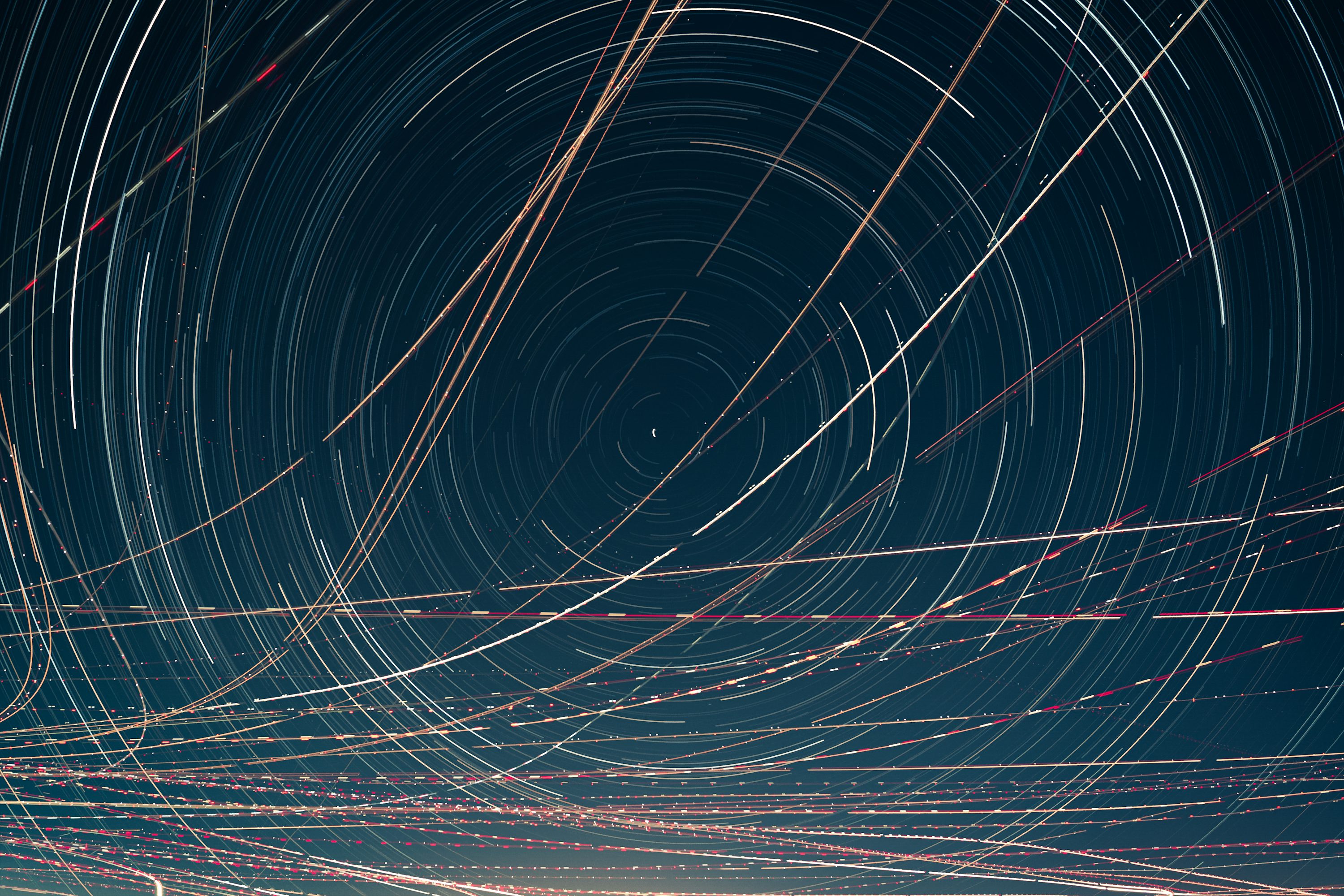 You know that those who are considered rulers of the Gentiles lord it over them, and their great ones exercise authority over them. But it shall not be so among you. But whoever would be great among you must be your servant, and whoever would be first among you must be slave of all. For even the Son of Man came not to be served but to serve, and to give his life as a ransom for many.”
MARK 10:41-45
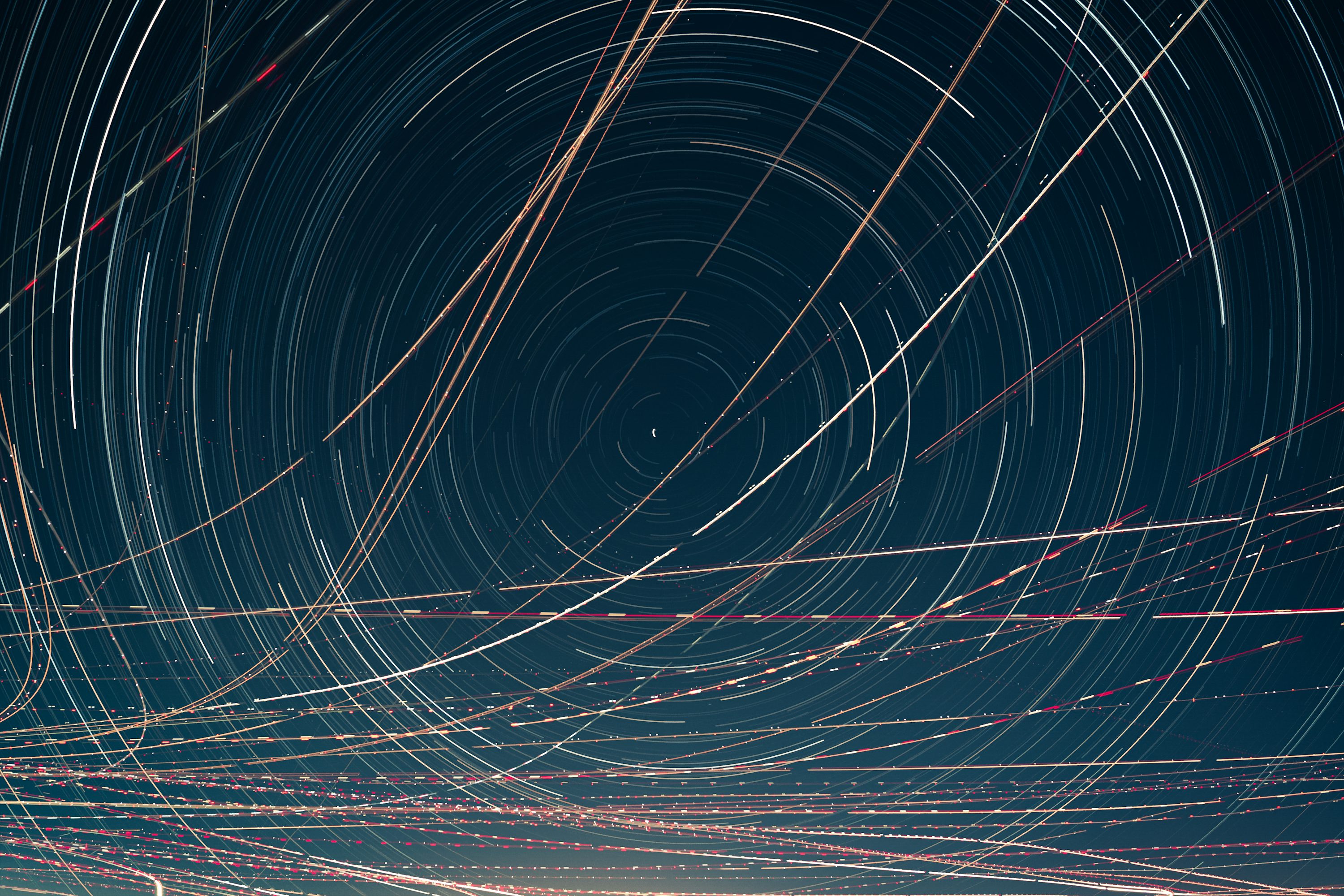 For the love of Christ controls us, because we have concluded this: that one has died for all, therefore all have died; and he died for all, that those who live might no longer live for themselves but for him who for their sake died and was raised.
2 CORINTHIANS 5:14-15
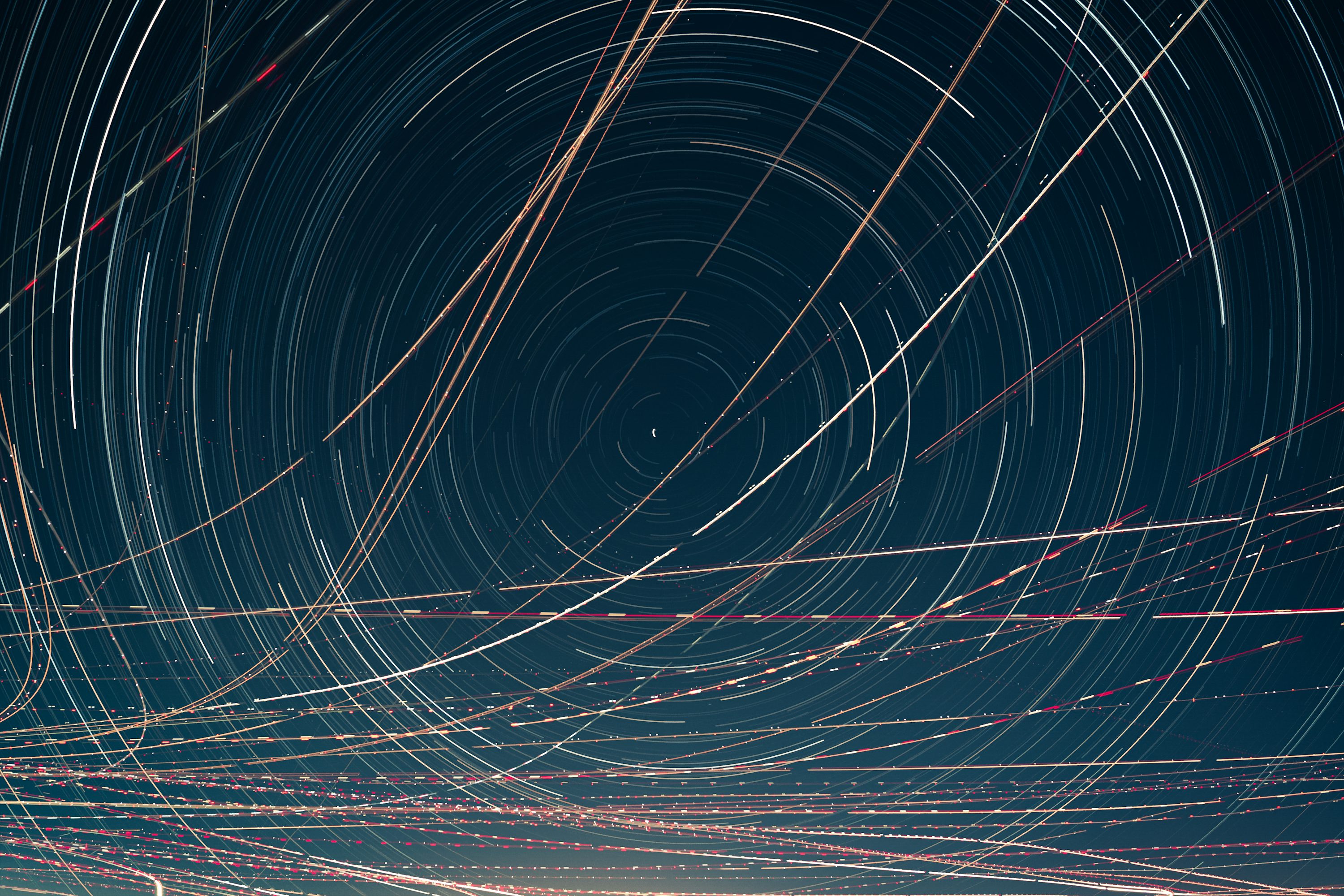 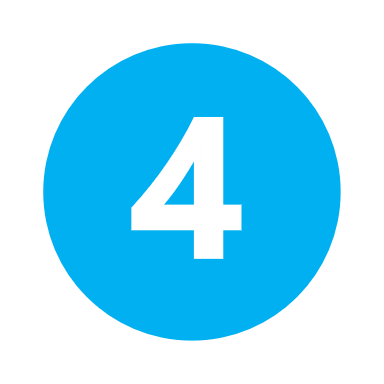 The Cross 
Points to a 
Bright Future
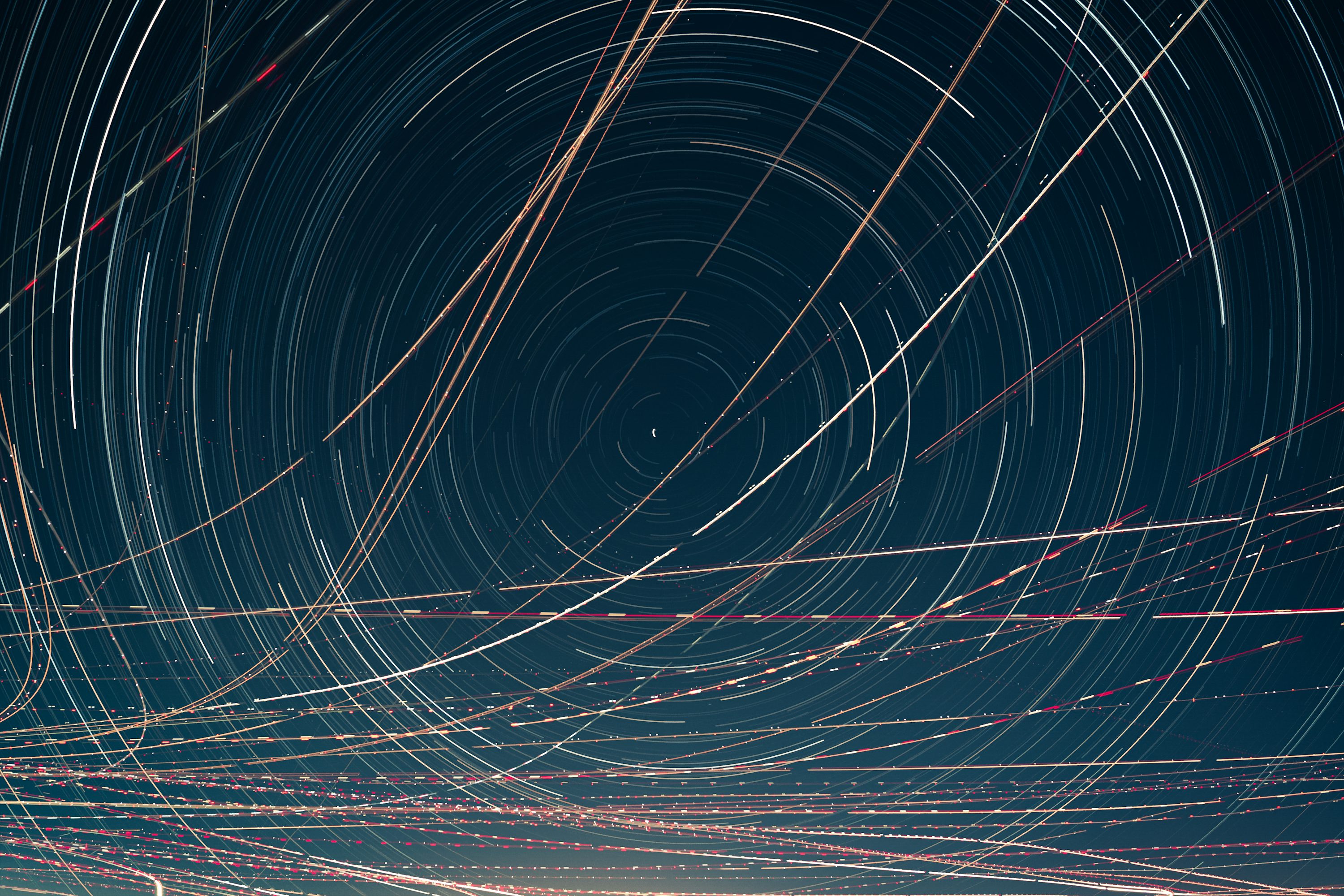 What no eye has seen, nor ear heard, nor the heart of man imagined, what God has prepared for those who love him.
1 CORINTHIANS 2:9
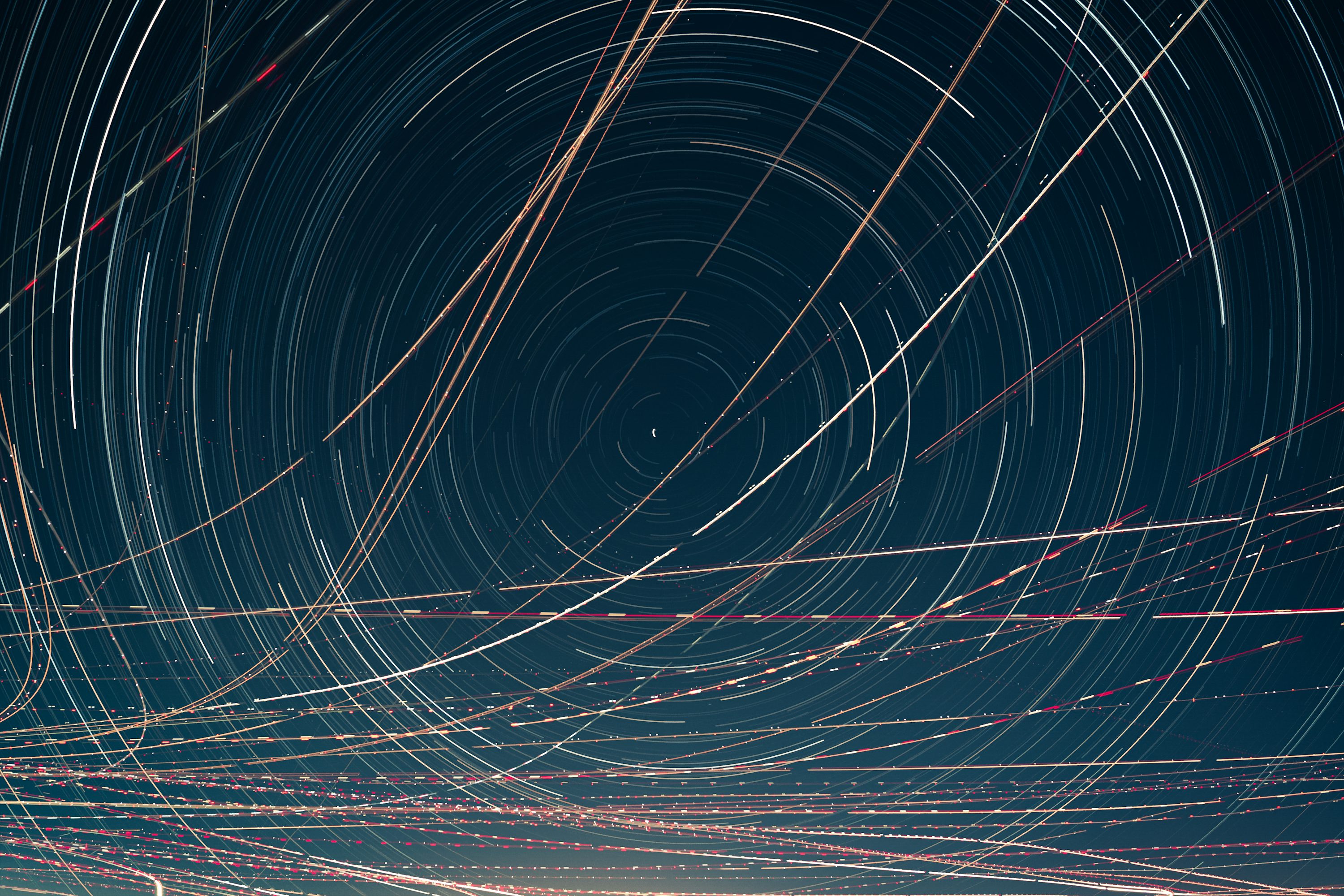 For all things are yours, whether Paul or Apollos or Cephas or the world or life or death or the present or the future—all are yours, and you are Christ's, and Christ is God’s. 
1 CORINTHIANS 3:21-23
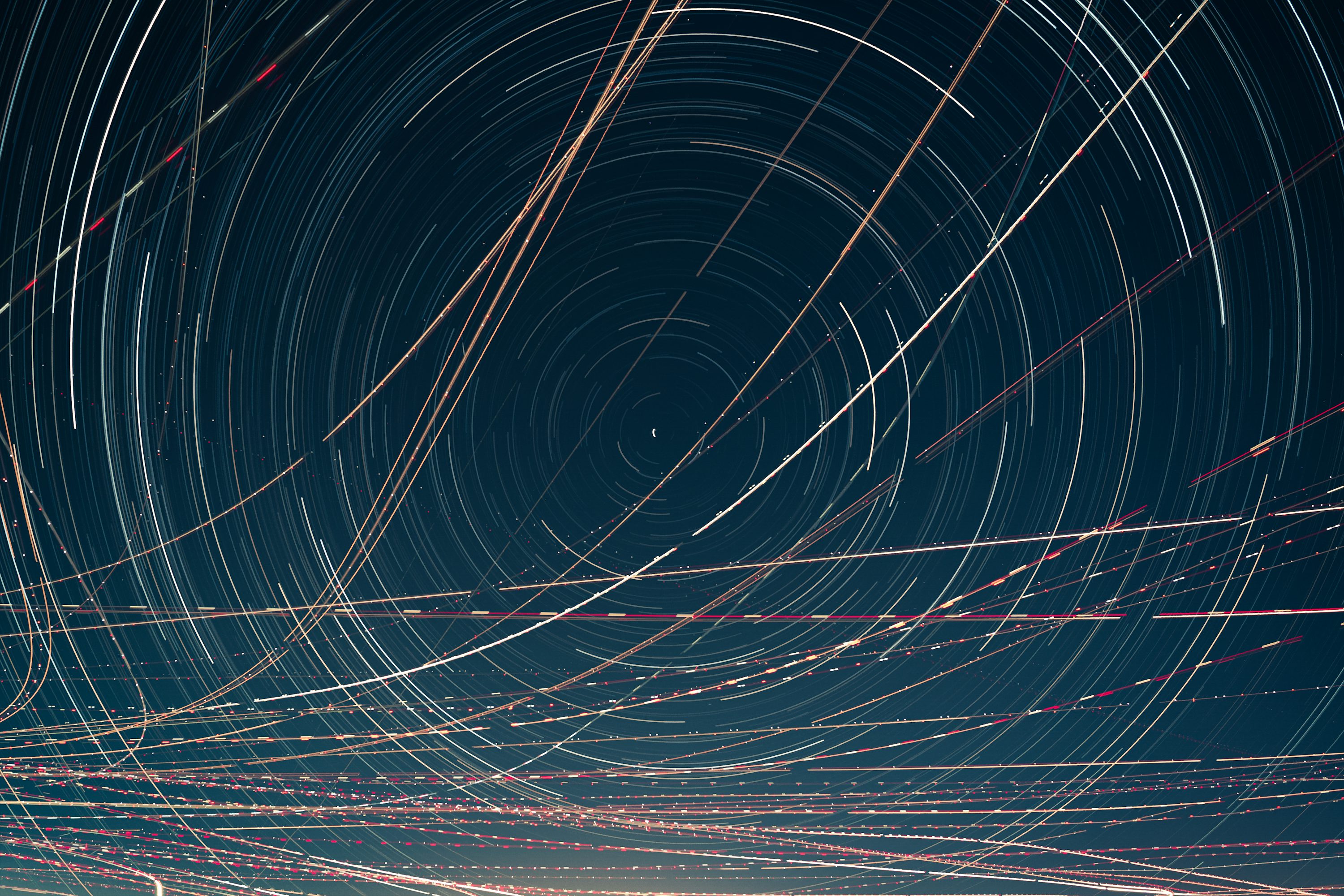 JESUS
A Ransom for Many